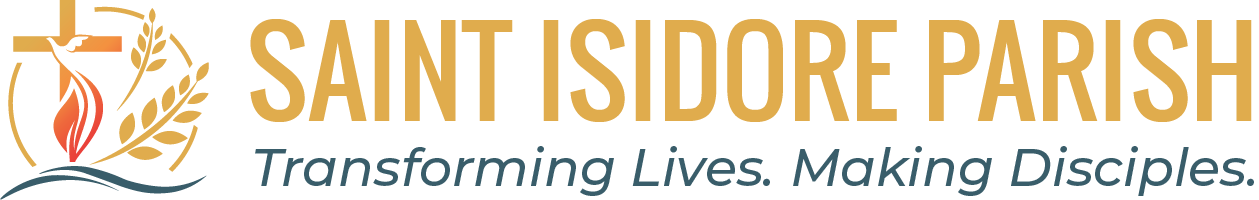 Leadership Summit
7:00 PM – Thursday, June 13th 2019
Welcome!
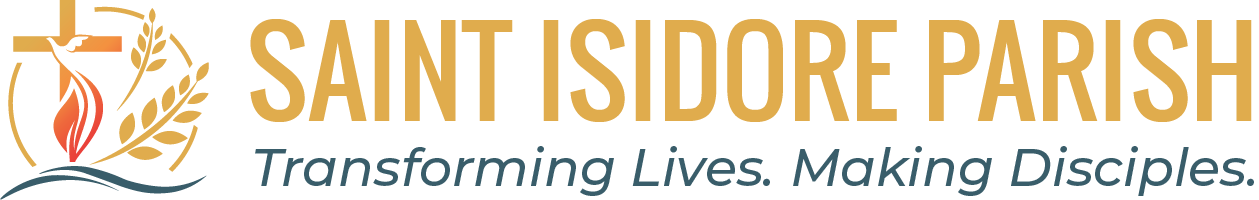 Prayer
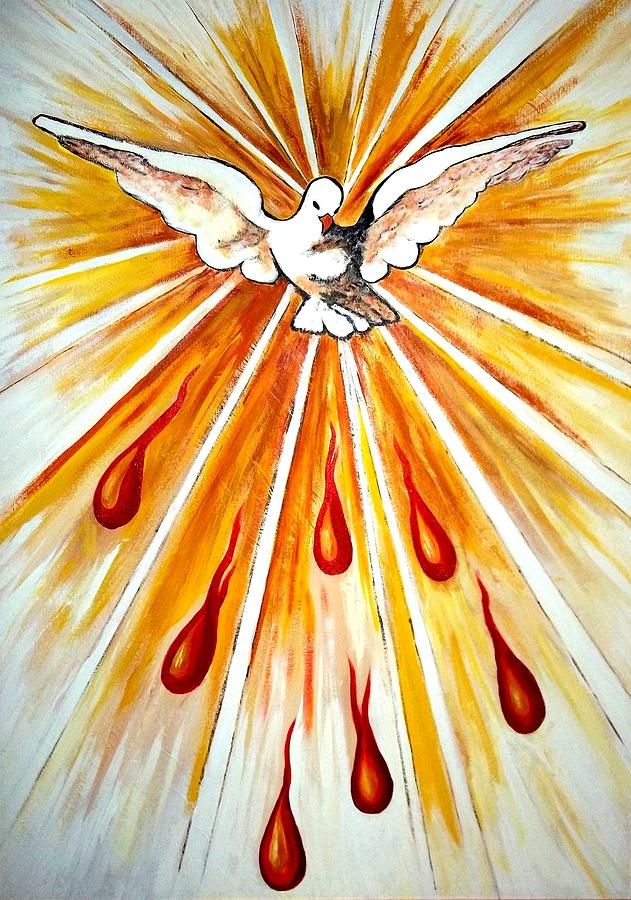 Come, Holy Spirit, 
Fill The Hearts Of Us – Your Faithful 
	And Enkindle In Us: The Fire Of Your Love.

Send Forth Your Spirit And We Shall Be Created.And You Shall Renew The Face Of The Earth. (2x)
Agenda
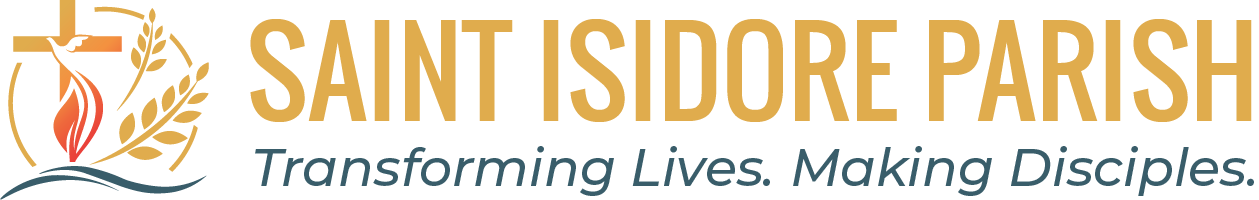 Leadership Summits – Explained
 Parish Growth & Outreach
 Goal #1 – Champion Hospitality 
 Goal #2 – Give Them Jesus!
 How Can I Serve?
 Small Group Discussions
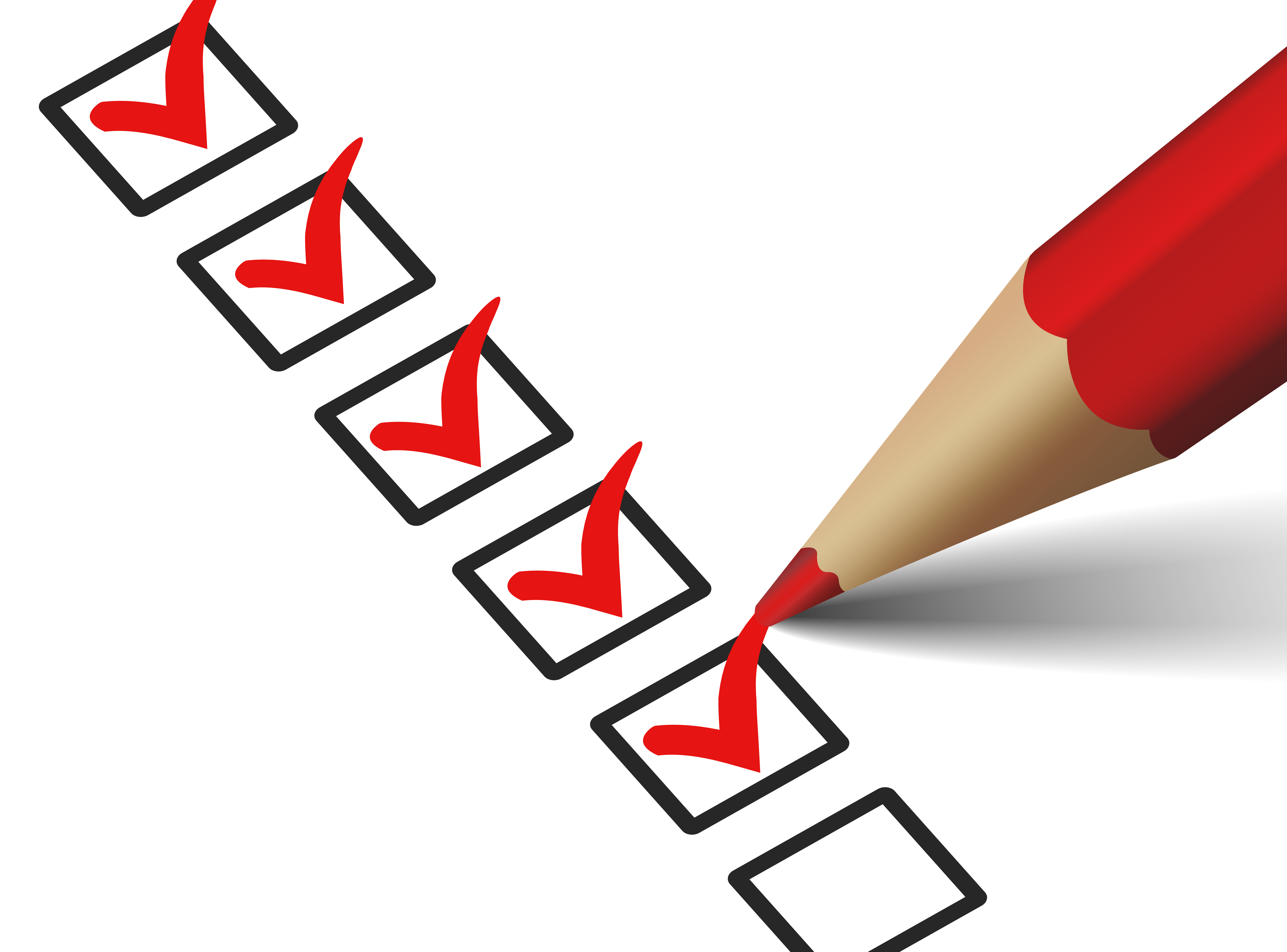 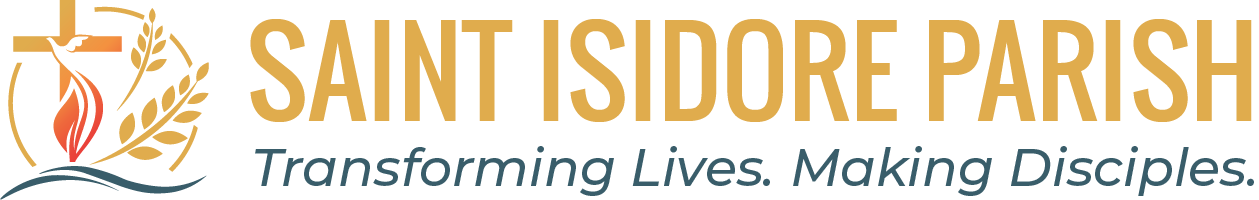 Leadership Summit
A Gathering Of:
 Current Leaders
 New Prospective Leaders
To Sing, To Pray, To Learn 
To Be Inspired – To: Act, Serve, Give
Create More: Community/Connectedness/Fellowship
Dream: 2 Leadership Summits per year
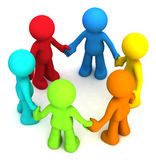 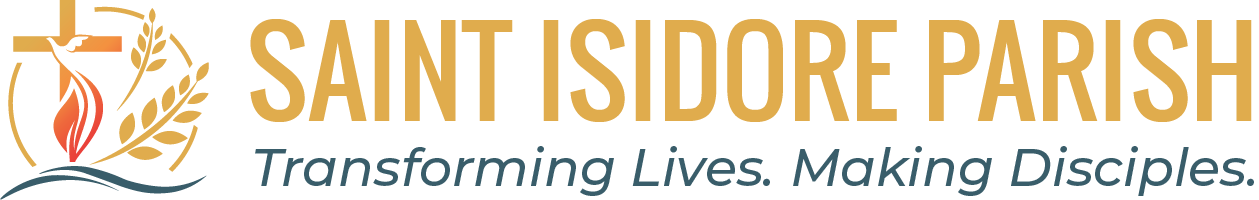 Leadership Summit
To Cast A Contagious Vision
To Mobilize Us For Mission
To Raise Up (Build Up Our) Leaders
To Know That There Is A Plan 
– Reason Behind Changes
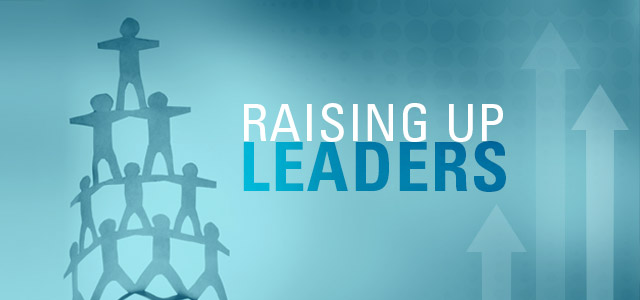 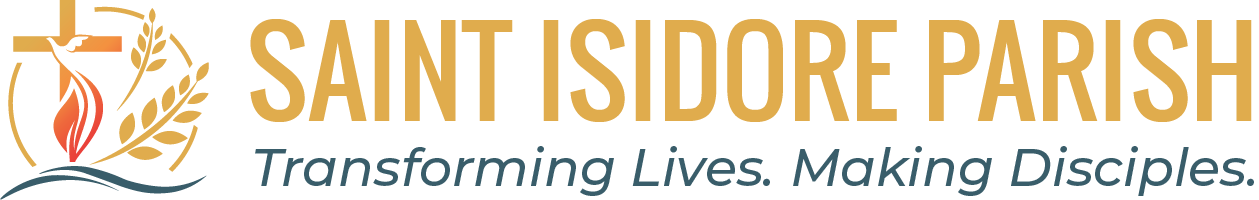 Growth & Outreach
Huge Development Coming To Our Surrounding Areas
 Great Opportunity – Thousands Of Homes, Thousands Of People
 Need To Have A Plan / Strategy
 Need To Be Ready To Welcome Them, 1st Impressions Matter 
 Establish A Team & Have A Tool For Reaching Out To People 
 Alpha Experience:
Introduces People To Jesus
Connects Them To Us
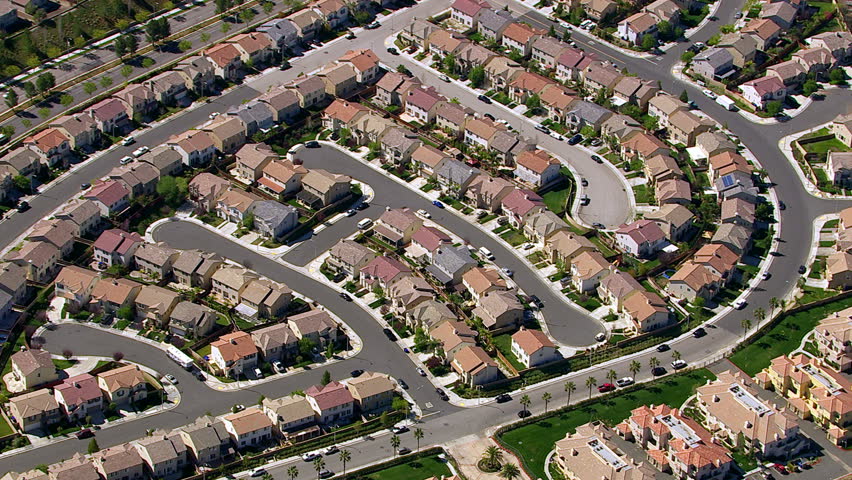 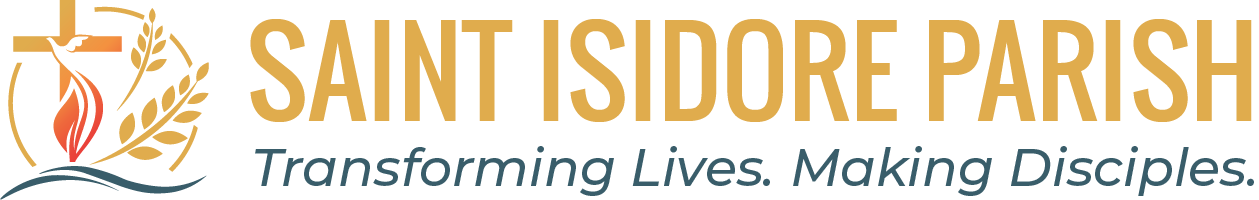 Champion Hospitality
Fundamental Human Needs:
 To Be Known 
 To Be Loved
Successful Hospitality Leads To People Being:
Known by Name (Parish Culture)

Loved By Those Around Them
 Create Authentic Friendships, Pray For Each Other
 Lived Faith – Actions Speak Louder Than Words, Shows That We Do Care!
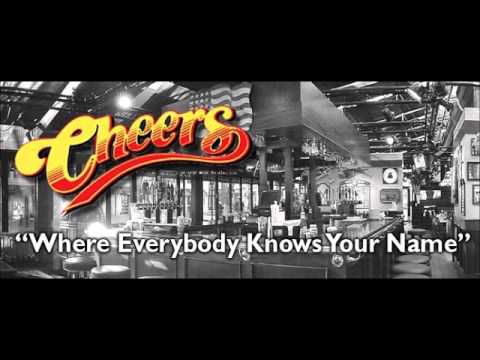 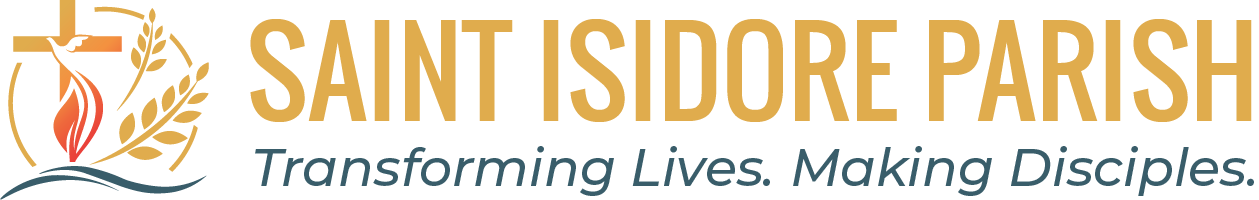 Champion Hospitality
New Welcome Centre 
Welcome To Our Church!
“We’re Happy That You’re Here”
Great Way To Get To Know People

 On A Practical Level:
Clearly Visible As You Enter The Building
Visitors & New Parishioners Can Connect With Us
Place To Promote Upcoming Events & Activities
Helps People With Simple Questions 
One-on-One Contact With A Real Person
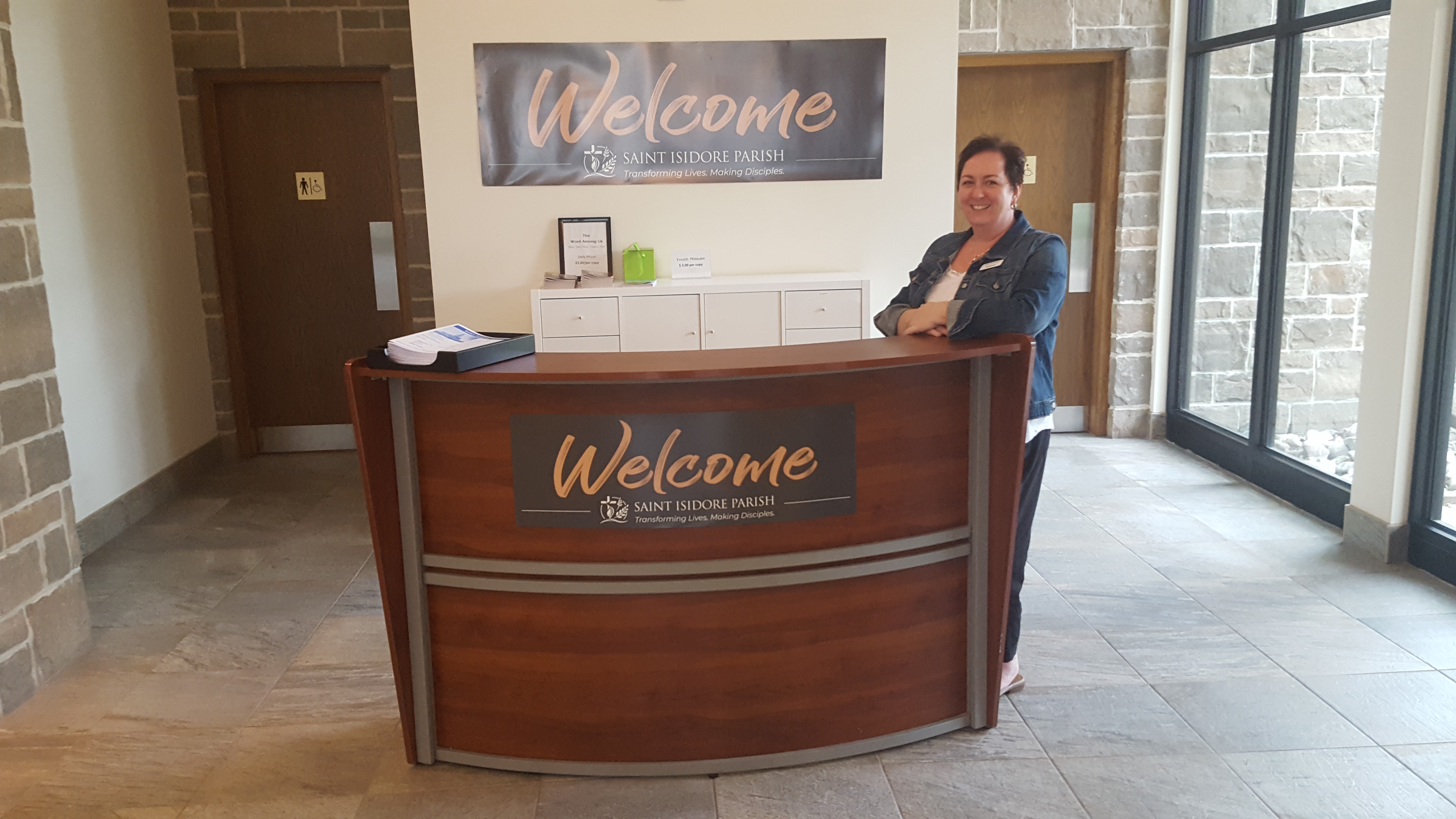 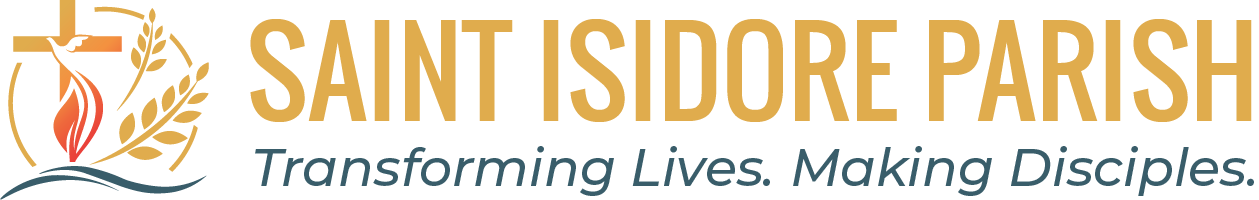 Champion Hospitality
Prayer Partners @ Mass 
 Get To Know 1 New Person Per Week 
 Love Them By Praying For Them (Shows You Care)
Welcome Team / Greeters (Everyone’s Job…) 
 Smile, Say Hello, Introduce Yourself To Others (Foyer/Parking Lot, Etc…)
 Chat With People You Just Met After Mass (i.e. Prayer Partner, Pew Mates)	
Coffee Sundays 
 Once A Month Now (Dream: Every Sunday Morning?)
 Creates Opportunities For Relationship (Faith-Based Friendships)
	*Need Leaders Who Want To Make This Dream Possible
Give Them Jesus
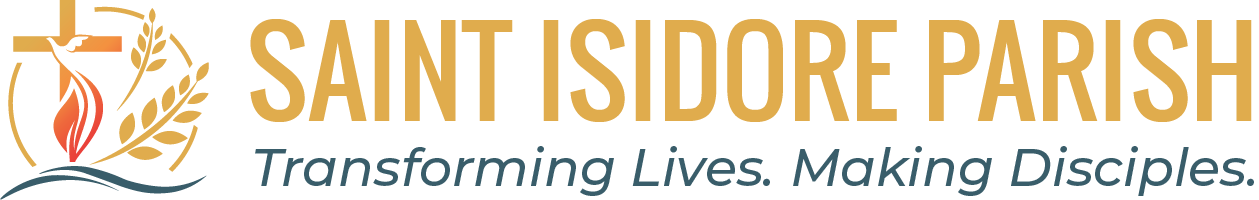 Alpha Pilot Program: Winter 2019 (18 People)
 Launch Of Alpha Experience: September 20th 2019 (54 Person Capacity)
 Sample Friday Night @ Alpha (6:30 – 8:30pm)
Enjoy A Delicious Meal Together 		
Watch A Relevant & Visually Stunning Video
Small Group Discussion On Topic Of The Week
 Sample Topics @ Alpha
Prayer, Faith, The Bible, The Problem Of Evil & Suffering
Who Is Jesus?, How Does The Holy Spirit Guide Us Today, and More!
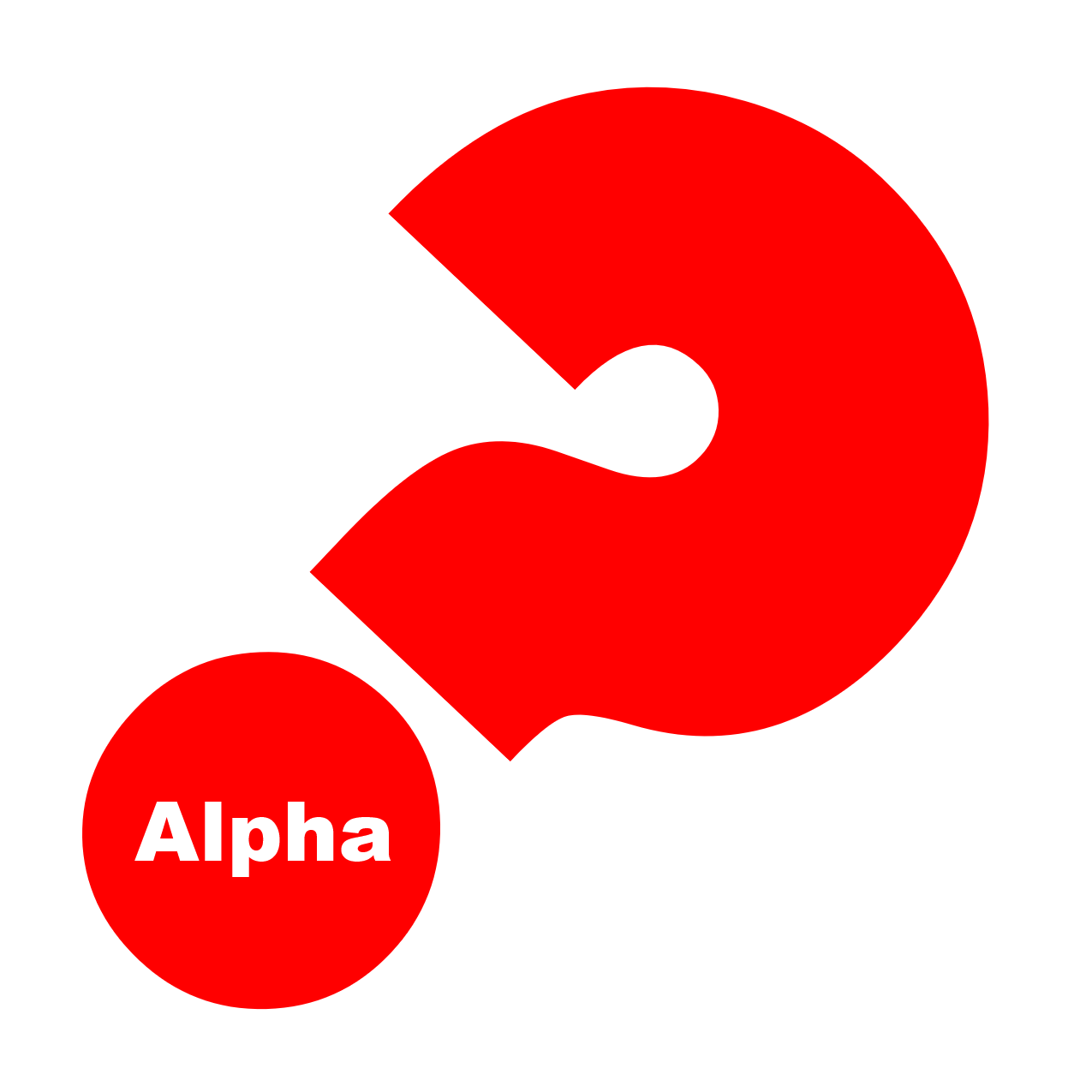 Give Them Jesus
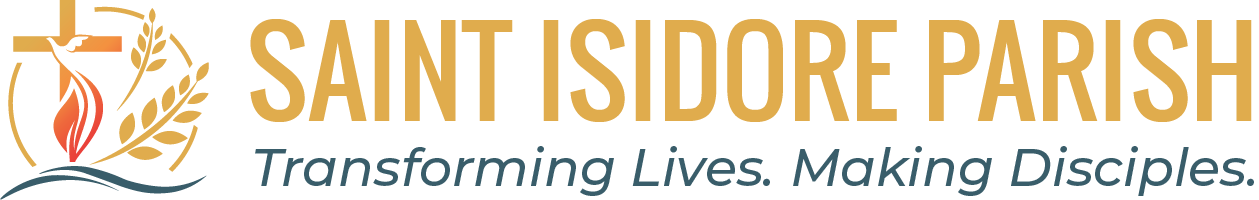 Fruits From The Alpha Experience: 
Fun Way To Meet People & Make New Friends
Talk About & Learn Basics Of The Faith
A Safe & Non-Threatening Environment To Ask Questions
Place To Invite Anyone 
 From Practicing Catholic To Non-Believer 
Transforms Lives By God’s Love In Action 
Alpha Retreat Is The Holy Spirit’s “Workshop”
Creates A Common Experience Of Faith & Unity In A Parish
Moves Faith From Information (Head)  To Relationship (Heart)
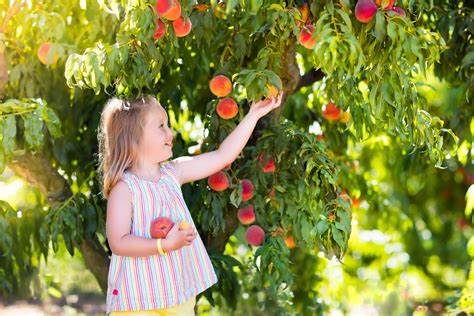 Give Them Jesus
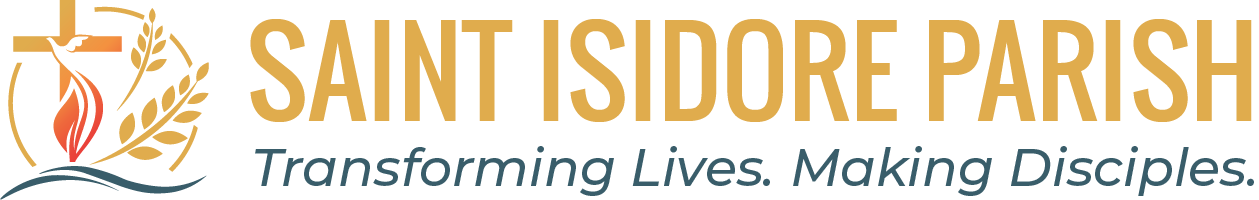 Testimonies (From Pilot Program Run In January – March 2019)
 “I was surprised how much I enjoyed the Alpha Program.”

 “Alpha was the highlight of my week throughout our winter months.”

 “My family was new to the parish. Through Alpha, I got to know so many people. The deep friendships we’ve made over the 12-week program would not have happened by just going to Mass each Sunday morning. I already feel like this parish is my home.”
Give Them Jesus
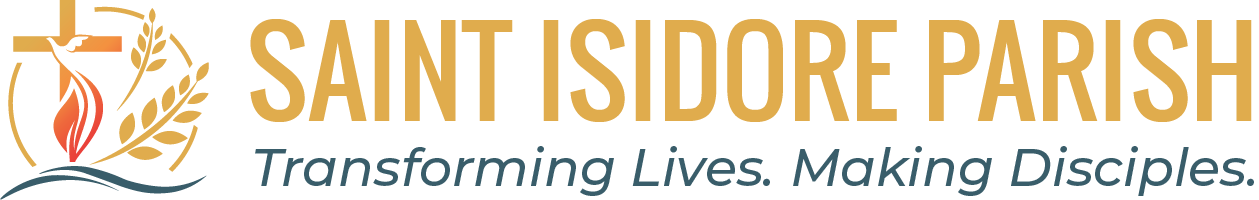 Testimonies (From Pilot Program Run In January – March 2019)
 “I needed Alpha at this time in my life, and I didn’t even know it. – Thank you!” 

 (After the 12 weeks were over…)  
	“Can we continue meeting each week? You guys feel like family to me.”

 “We’re looking forward to serving on the Alpha Team in September so that others 	will have the chance to experience what we have.”
How Can I serve?
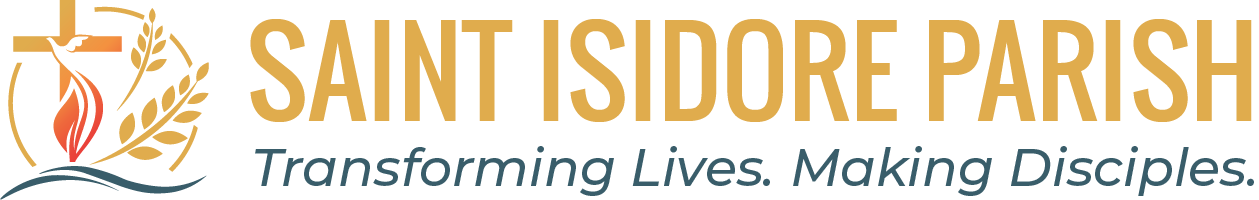 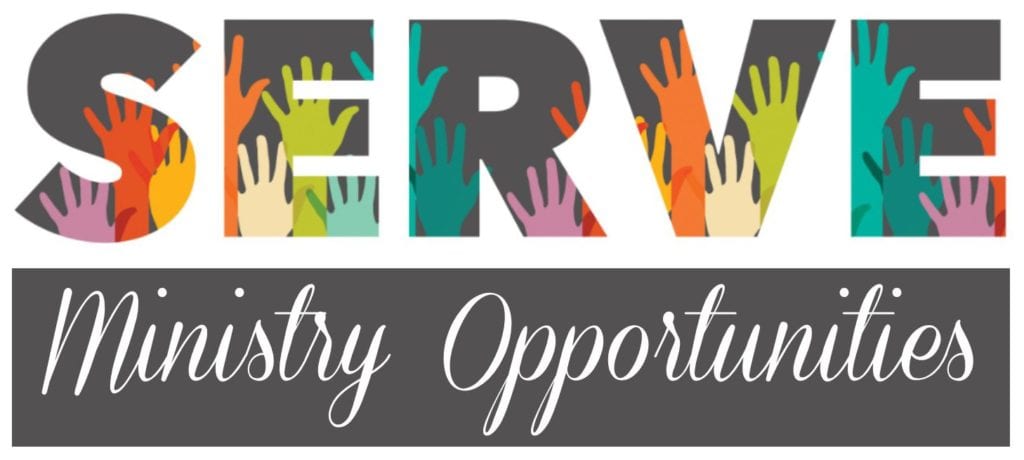 Champion Hospitality With Us
Greeter or Host @ The Welcome Centre
Summer months have the most visitors
 Try Alpha This Fall (with a friend)
Sign-up for our September Experience
 Join Our Pastoral Care Team
Visit The Elderly, Bringing Them Holy Communion
Warm Smile  + A Caring Heart Needed 
 Liturgical Celebrations
Serve as: a Reader, Eucharistic Minister, or Mass Coordinator
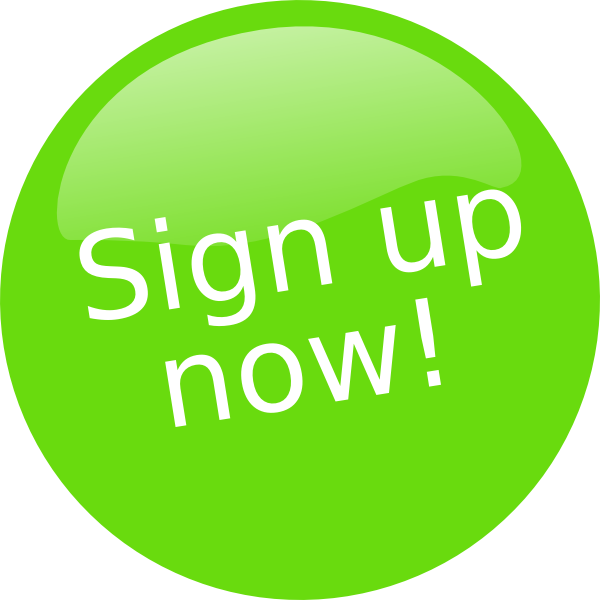 Small Groups
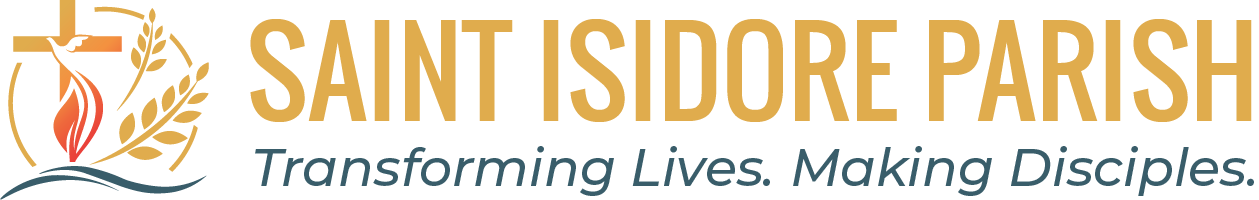 Nametags Have A Coloured Sticker (Each Table Is A Colour) 
 Introduce Yourself At The Table By First Name
 How Long Have You Been Attending Saint Isidore Parish?
 What Ministry Do You Currently Serve In? (If Applicable)
 What New Ministry Would You Like To Try? And Why? 
 What Is One Thing That You Love About Our Parish Community?
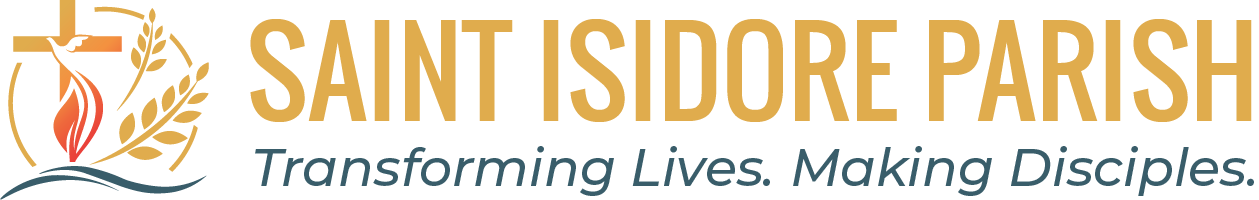 Leadership Summit
7:00 PM – Thursday, June 13th 2019
Thank You!
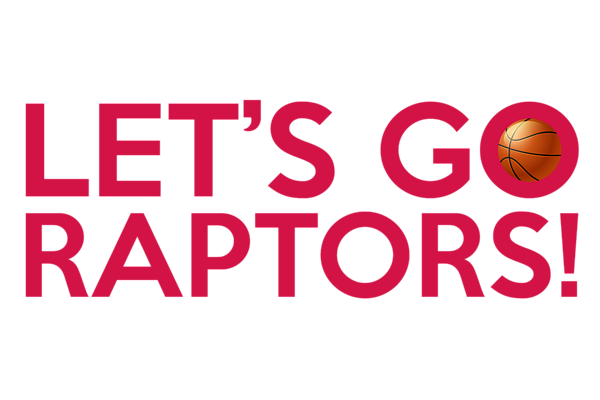 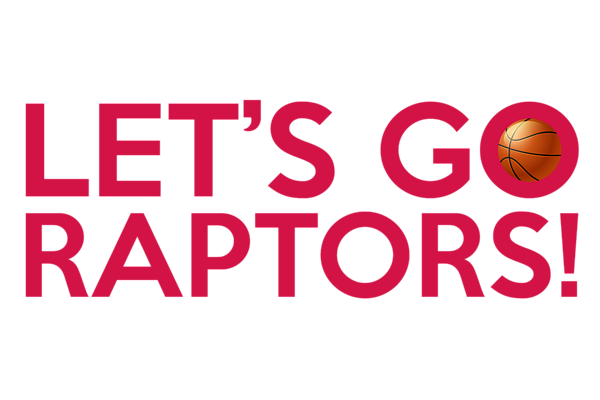